Psychology is the study of behaviour
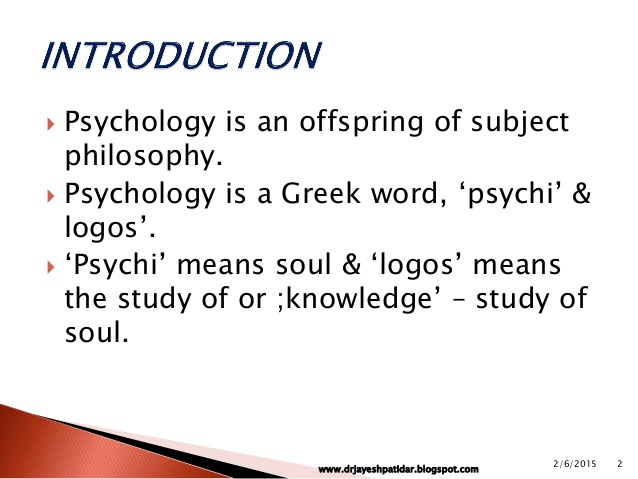 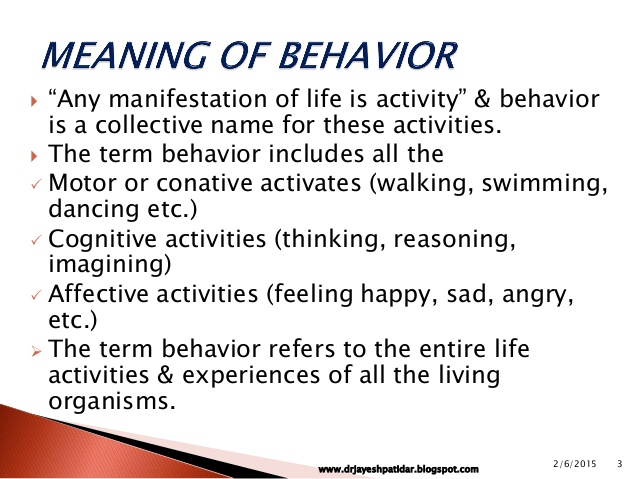 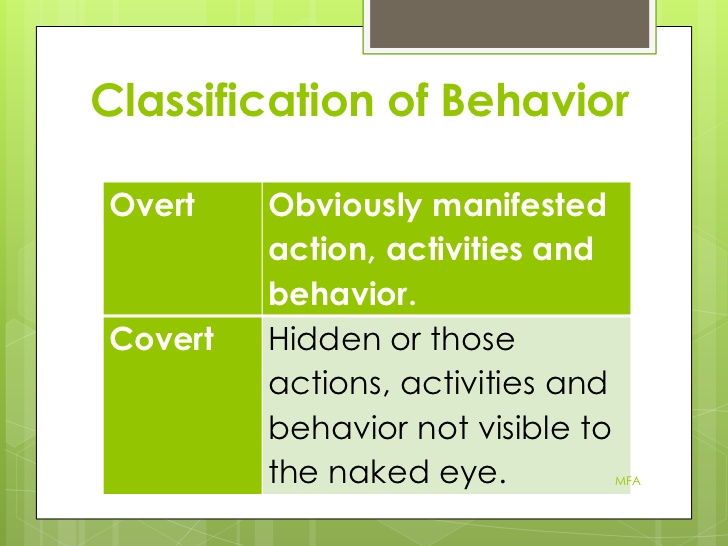 Meaning of the term behaviour
· ‘Any manifestation of life is activity’ (Woodworth 1948)
and
behaviour is a collective name for these activities.
· it includes all the motor or conative activities [like walking, swimming,  etc],
cognitive activities
[like thinking, reasoning, imagining etc],
and affective activities
[ like feeling happy, sad, angry etc].
It also includes not only the conscious behaviour and activities of the human mind but also the subconscious and unconscious. 
 it covers not only the overt behaviour but also the covert behaviour involving all the inner experiences and mental processes.
· It is not limited to the study of human behaviour. The behaviour of animals, insects, birds and plants is also covered in psychology.
In a nutshell the term behaviour refers to the entire life activities and experiences of all the living organisms.
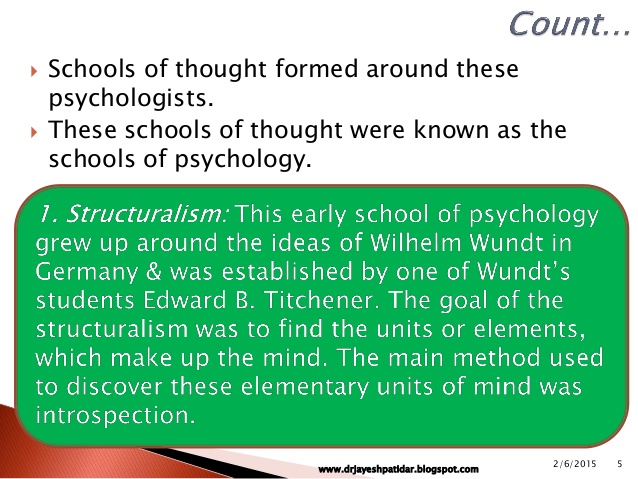 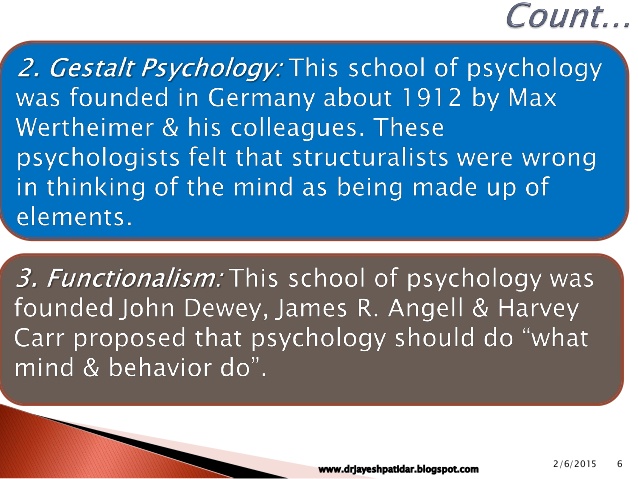 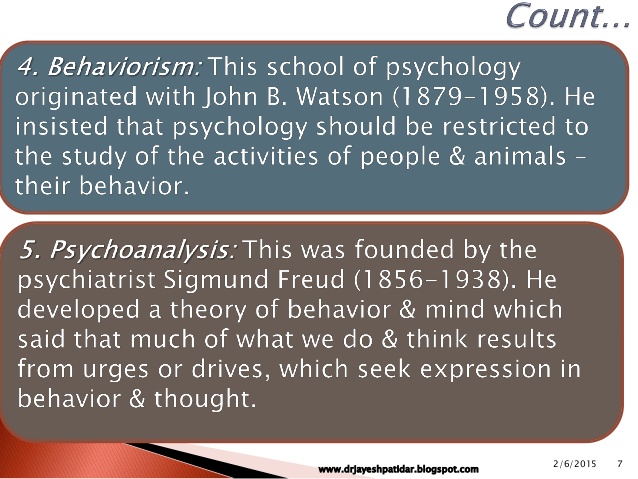